太陽班學習區計畫回顧
113年11月25日到113年12月6日
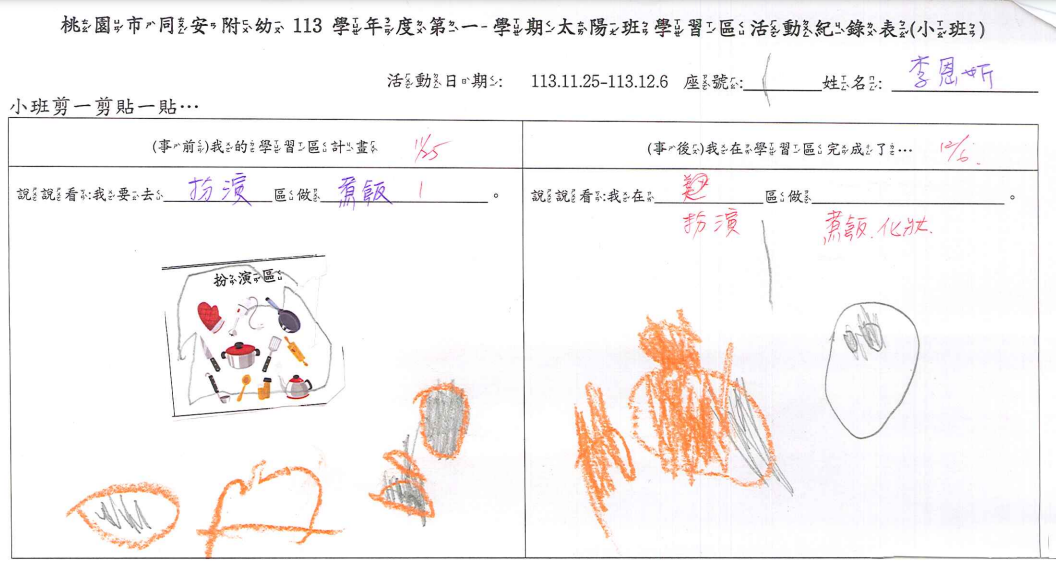 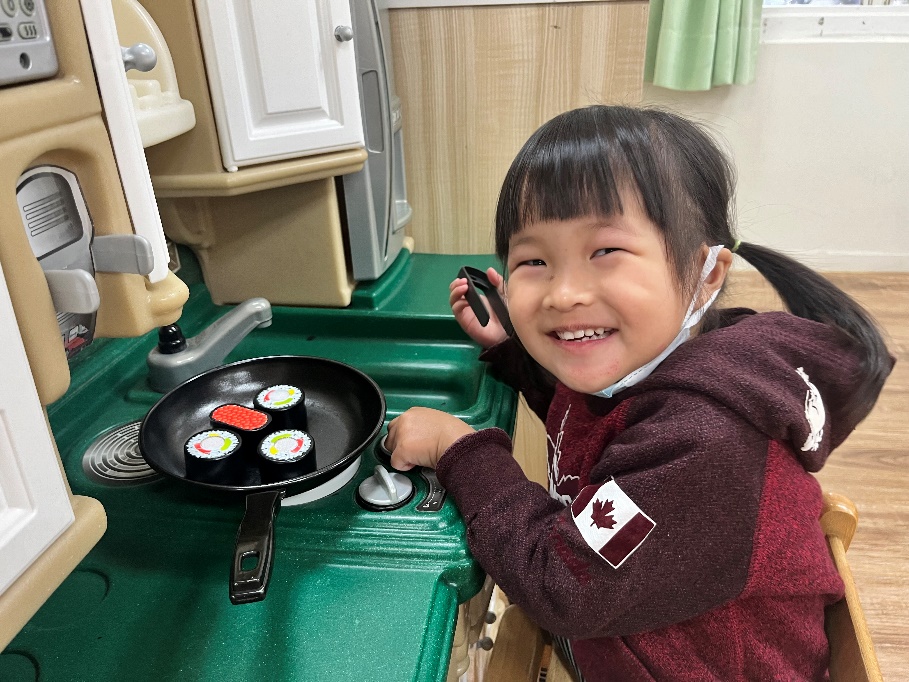 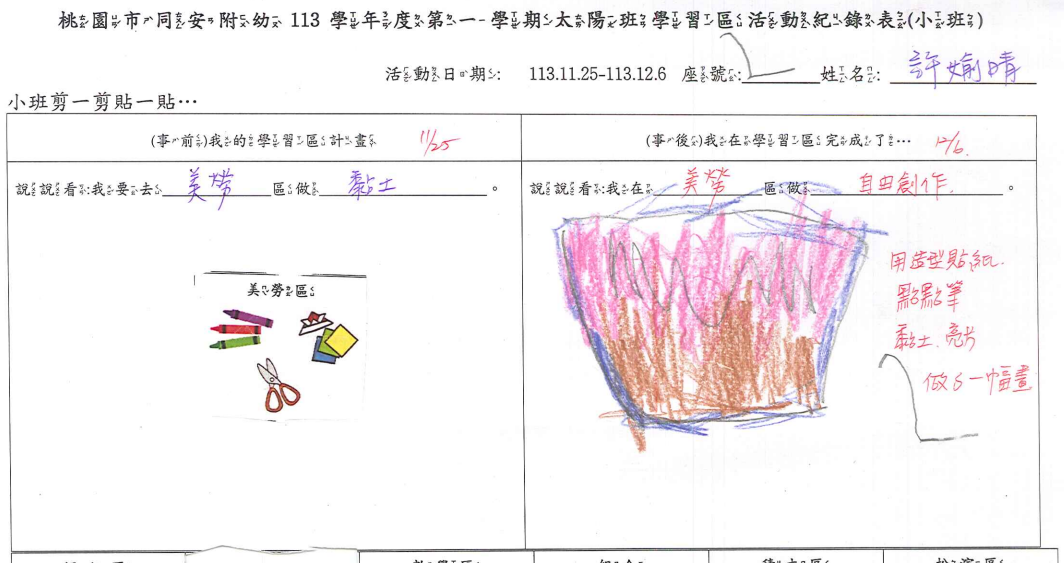 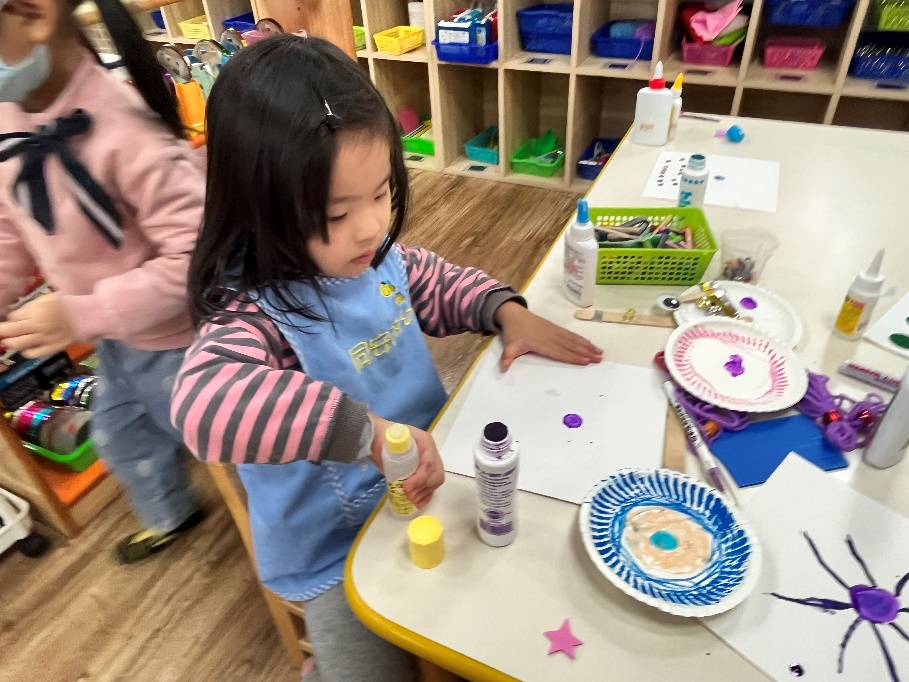 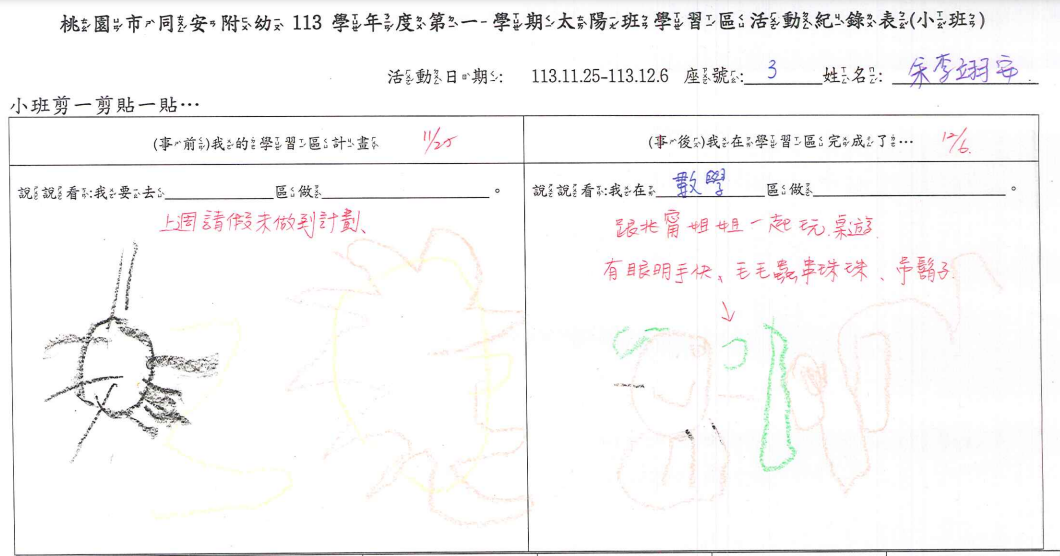 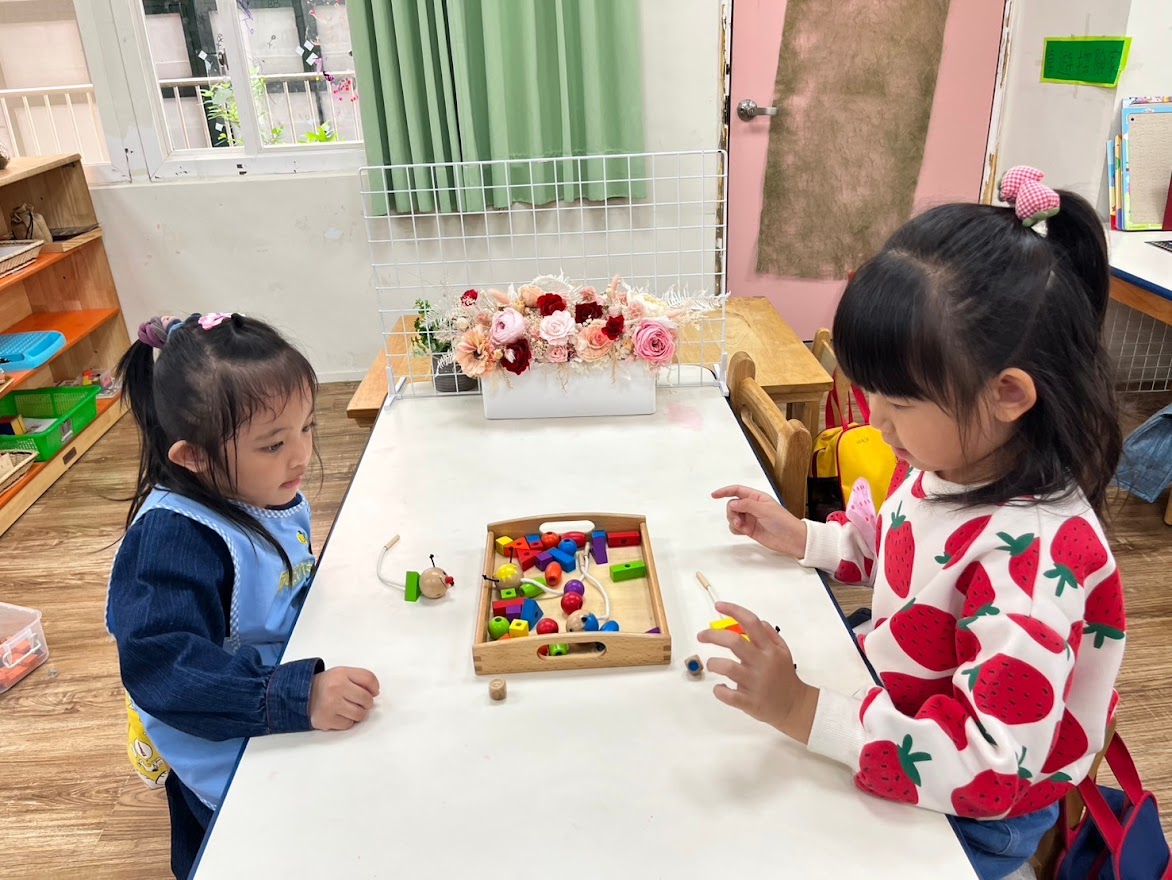 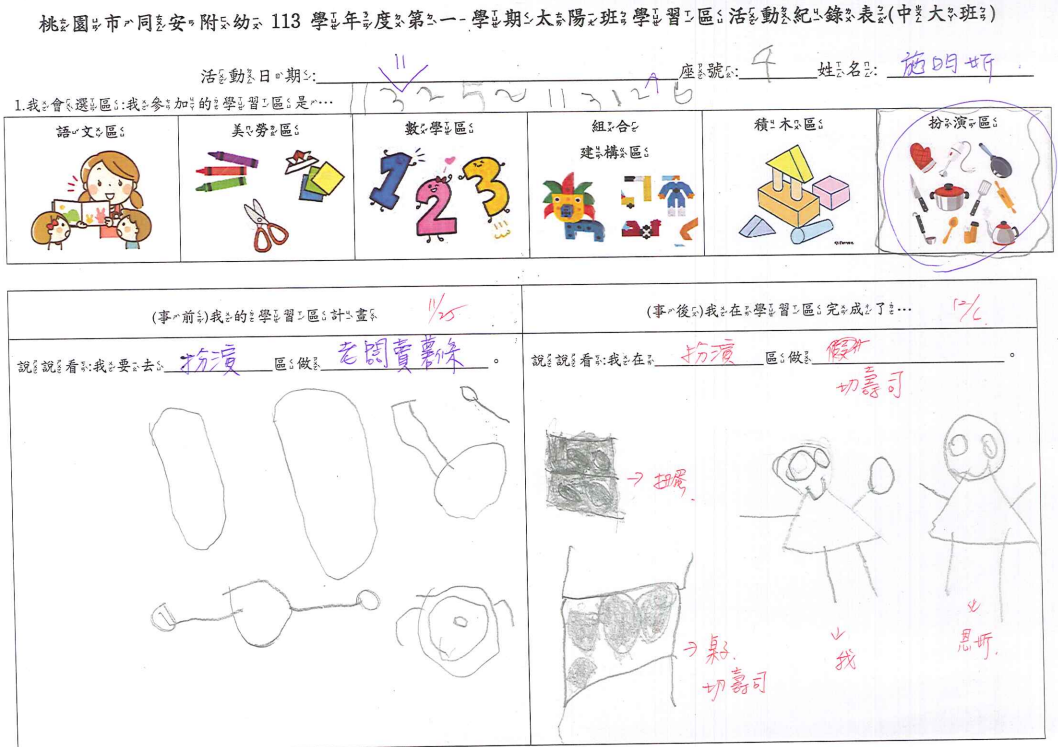 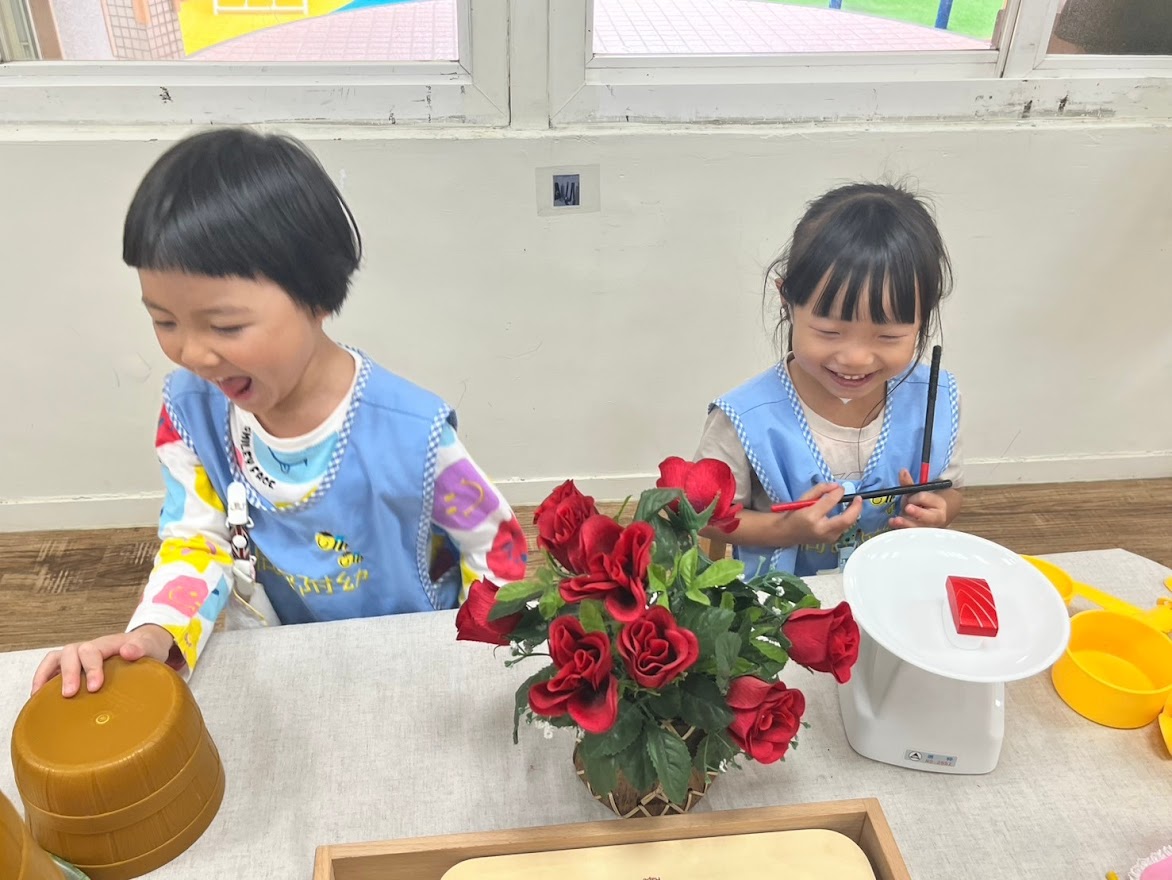 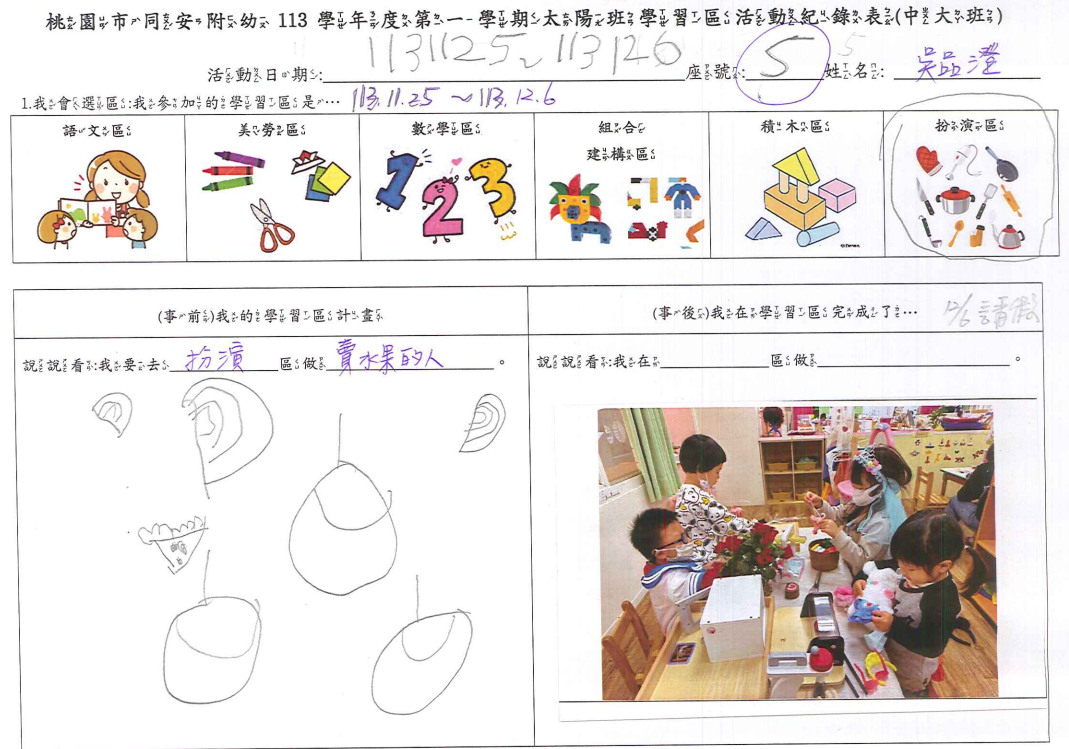 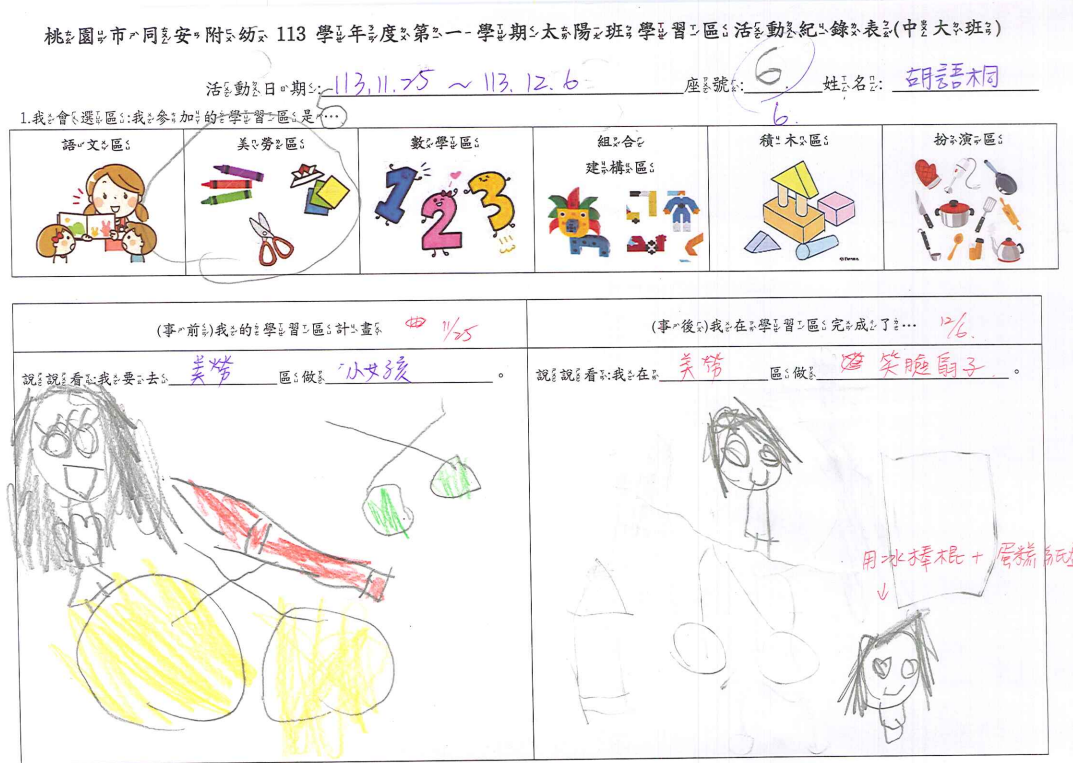 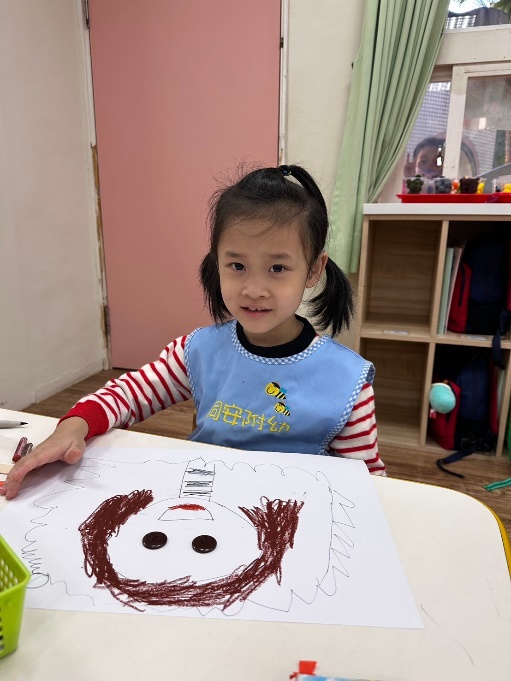 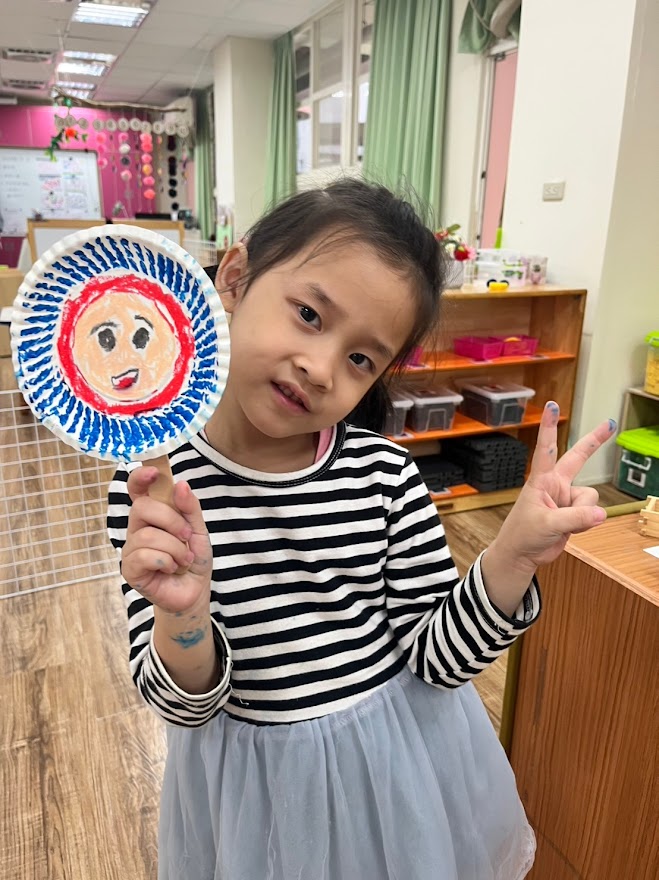 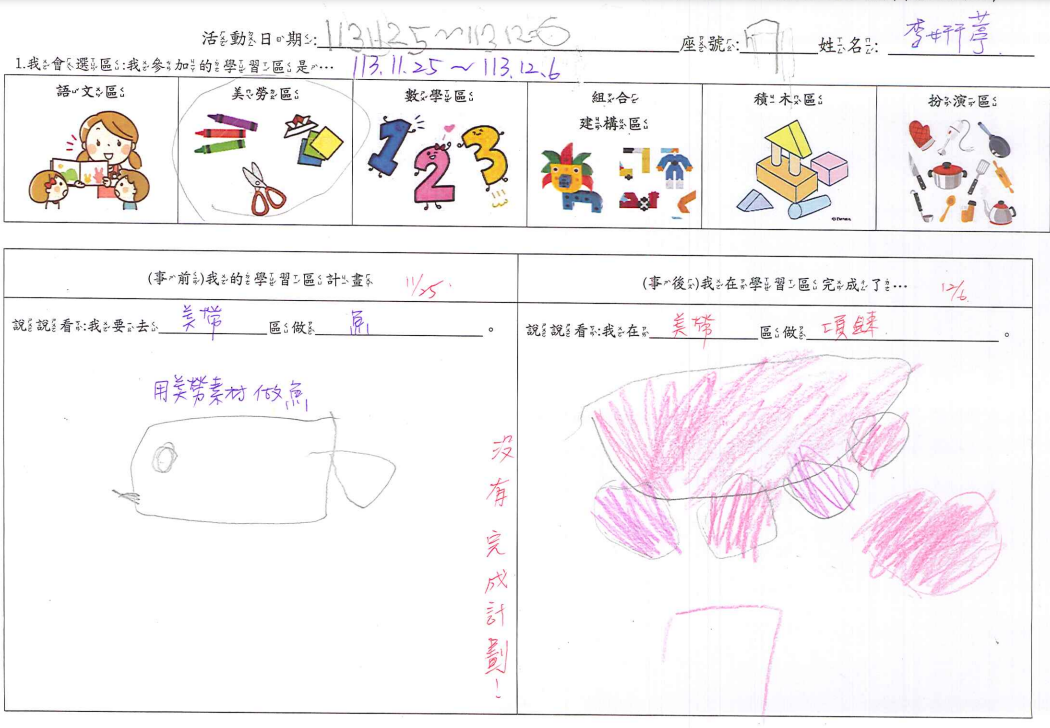 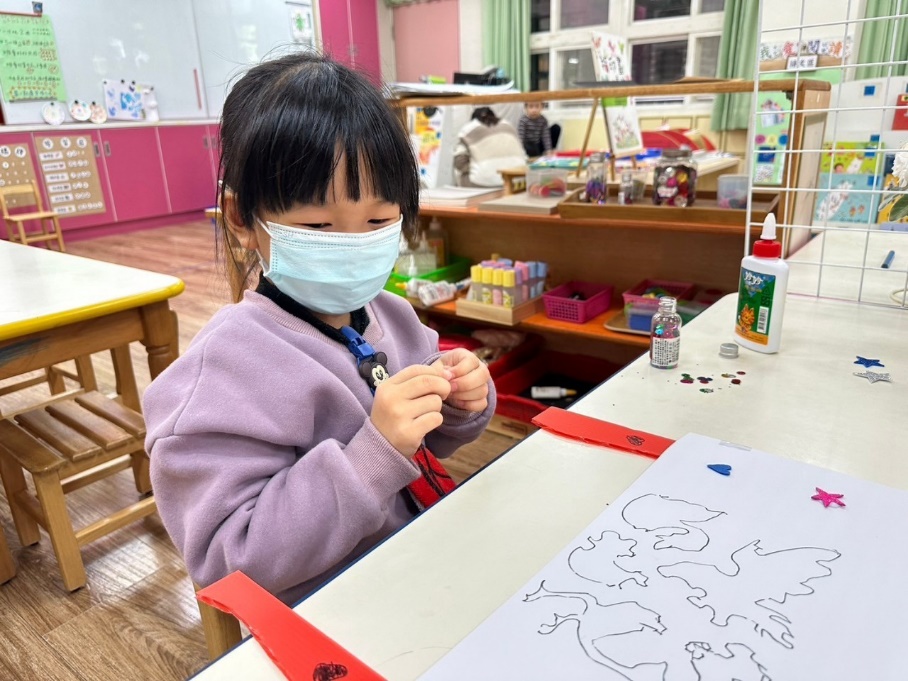 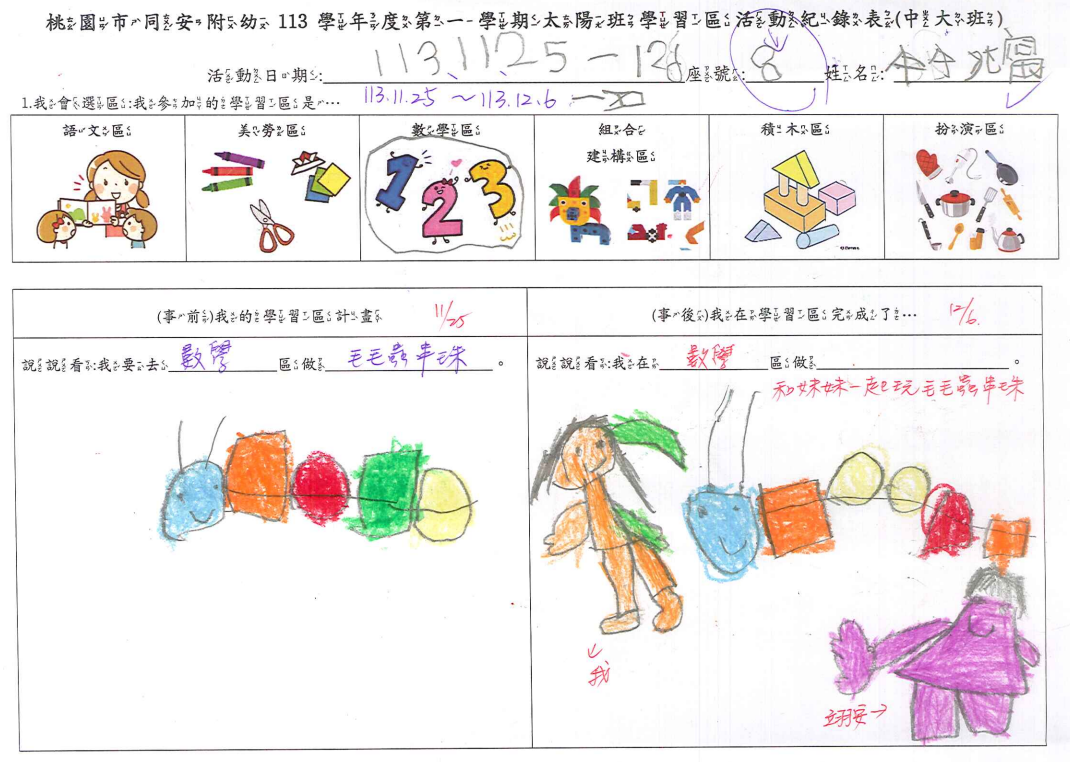 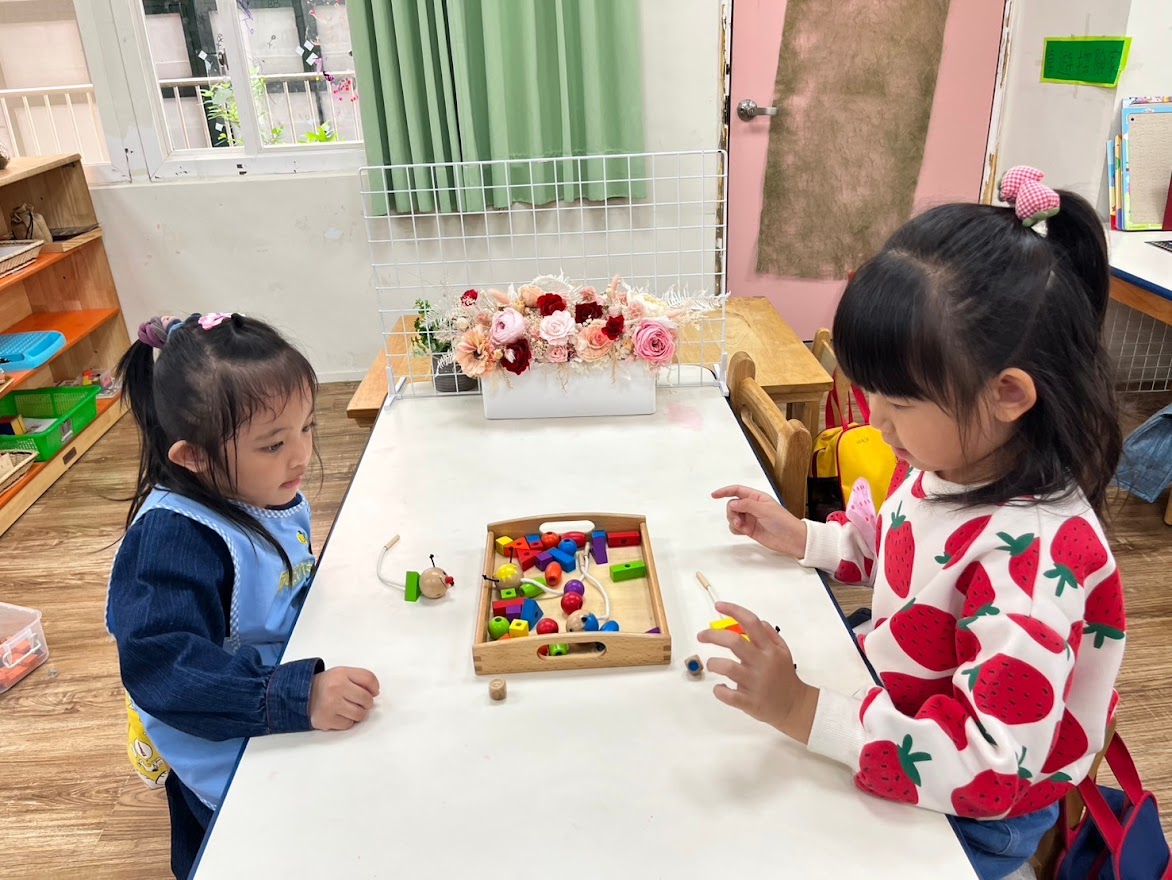 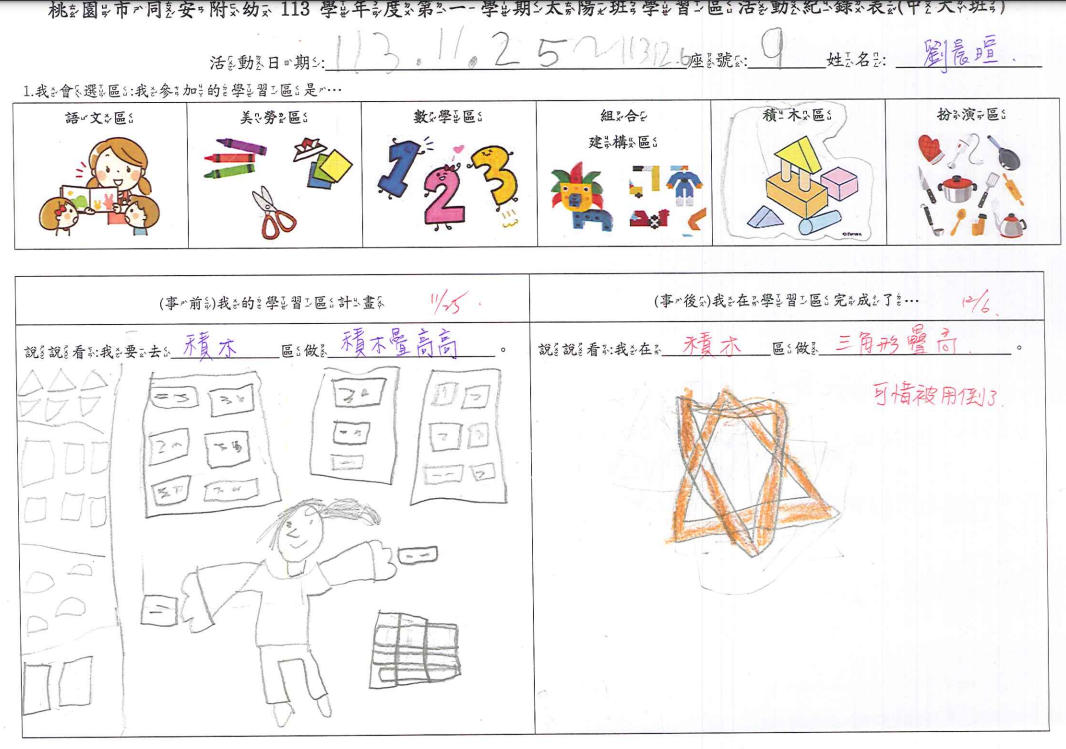 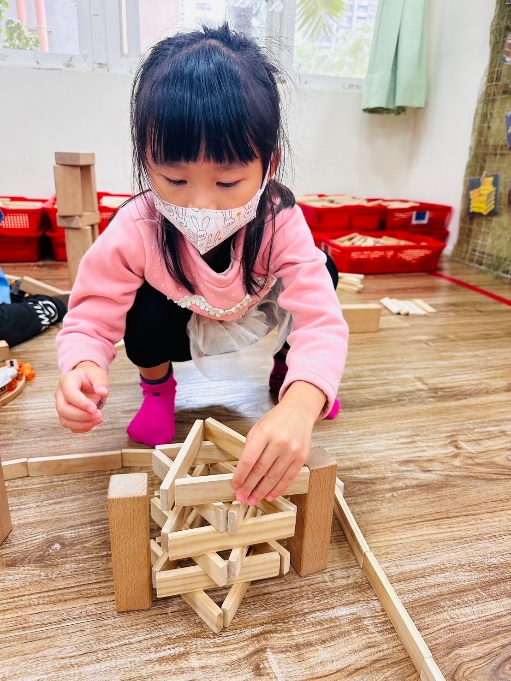 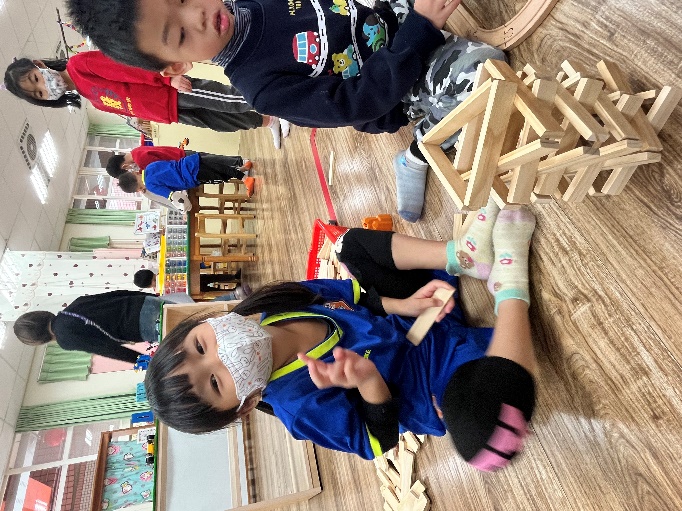 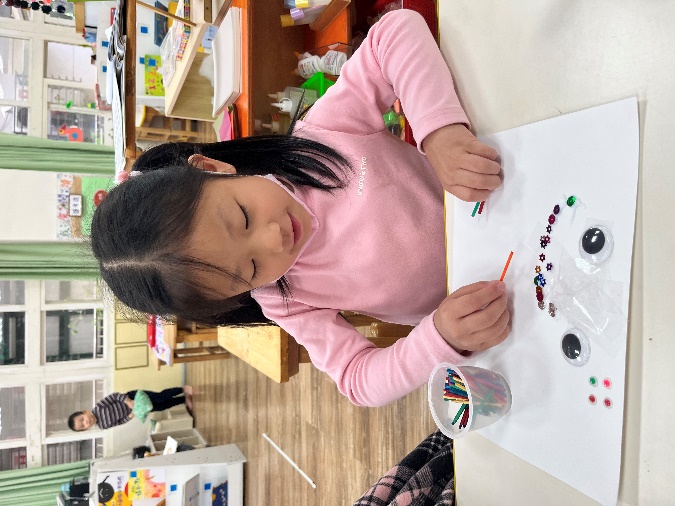 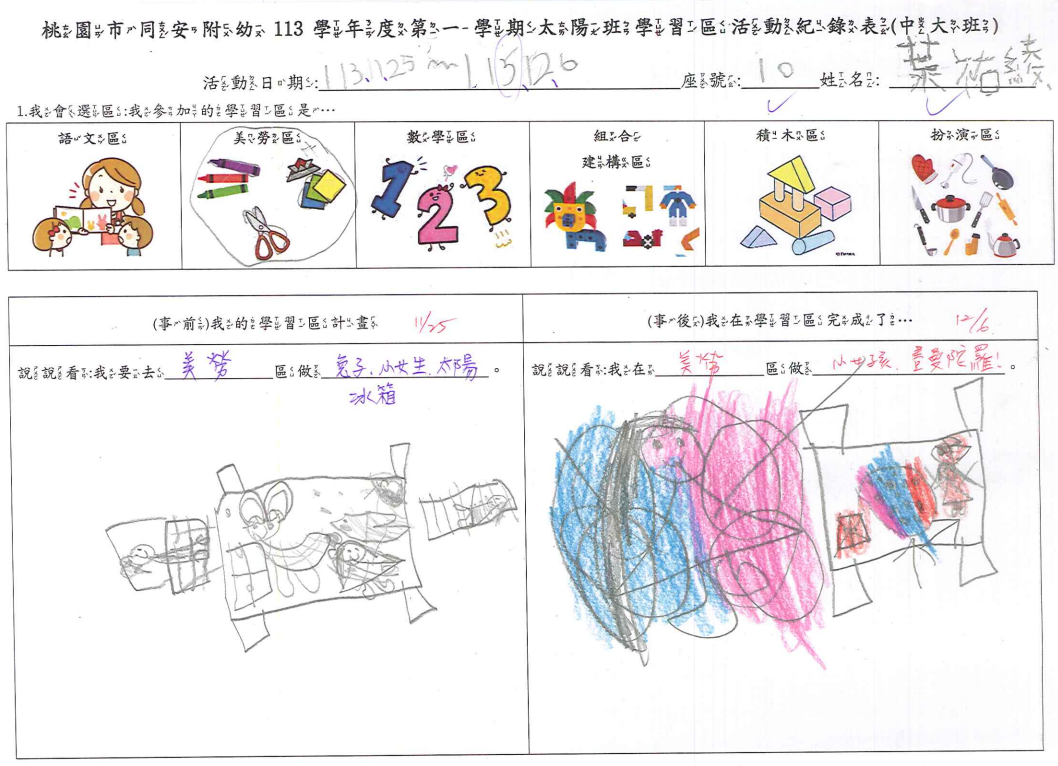 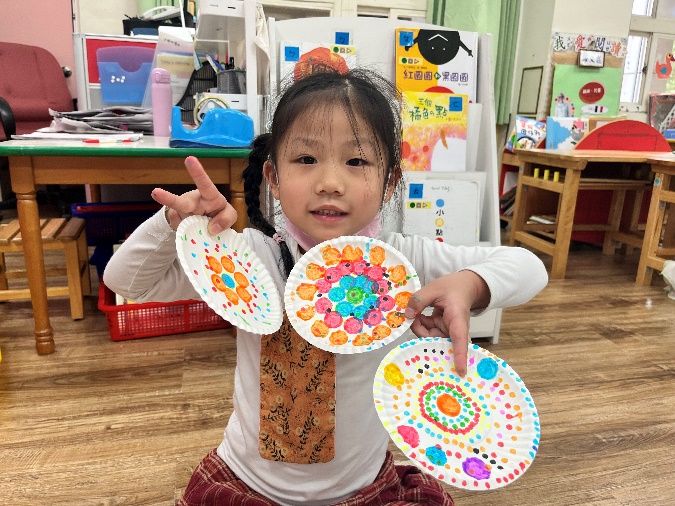 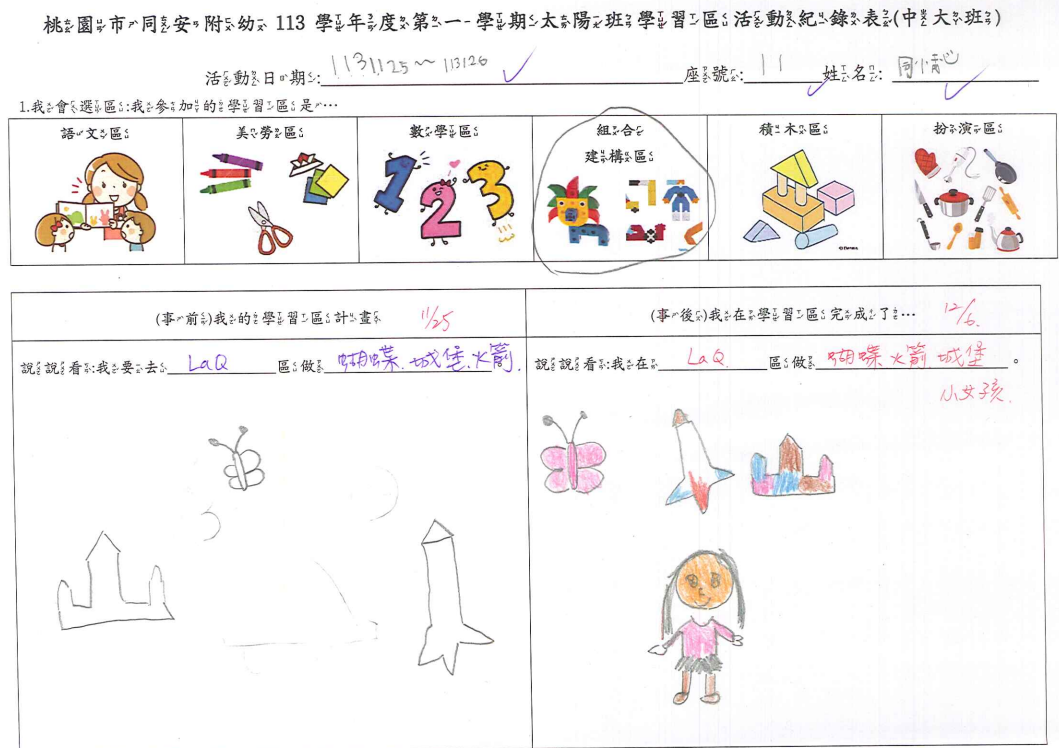 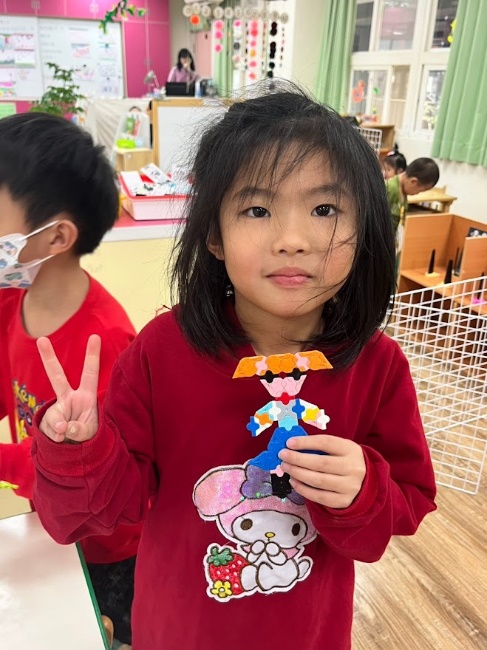 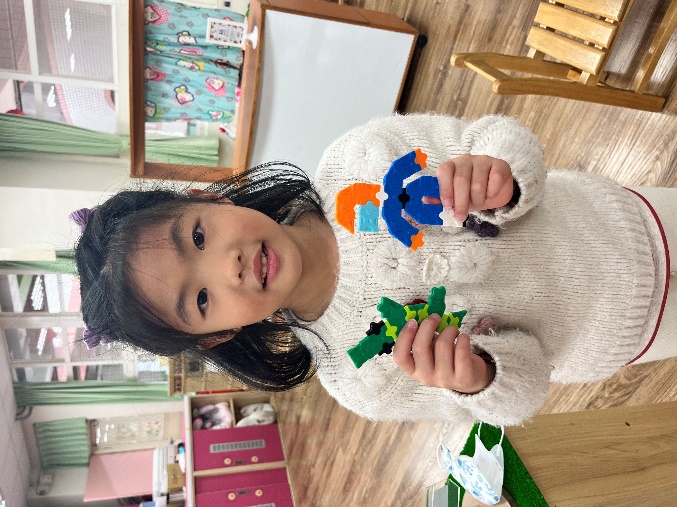 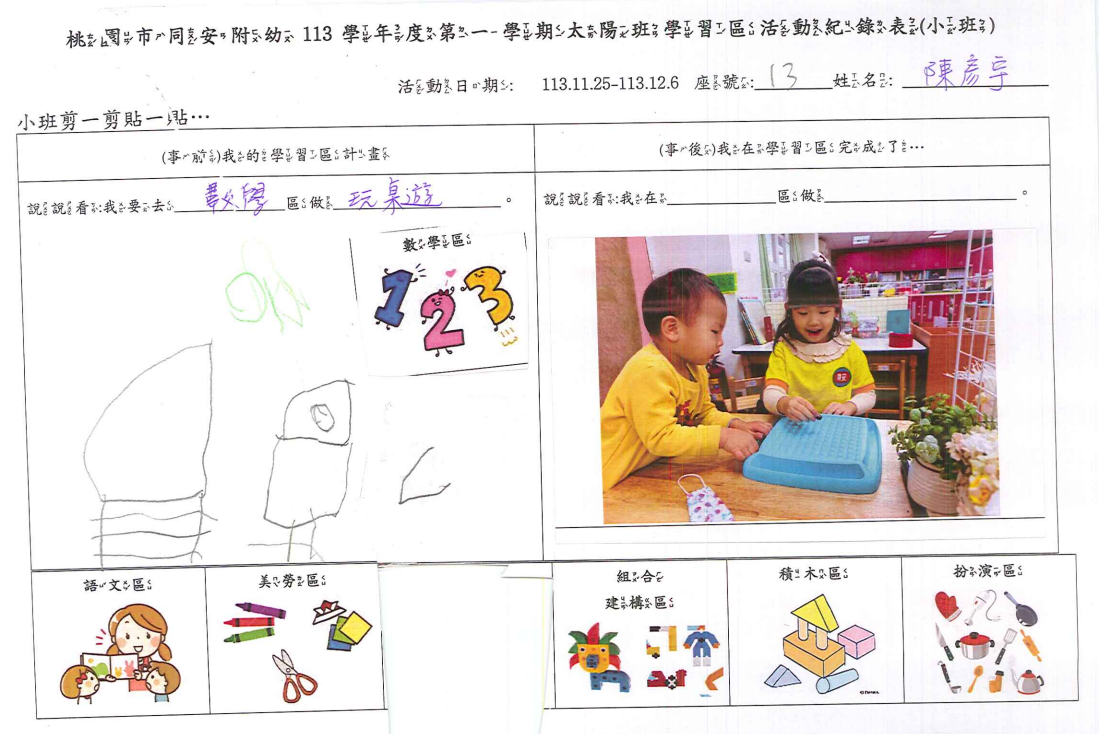 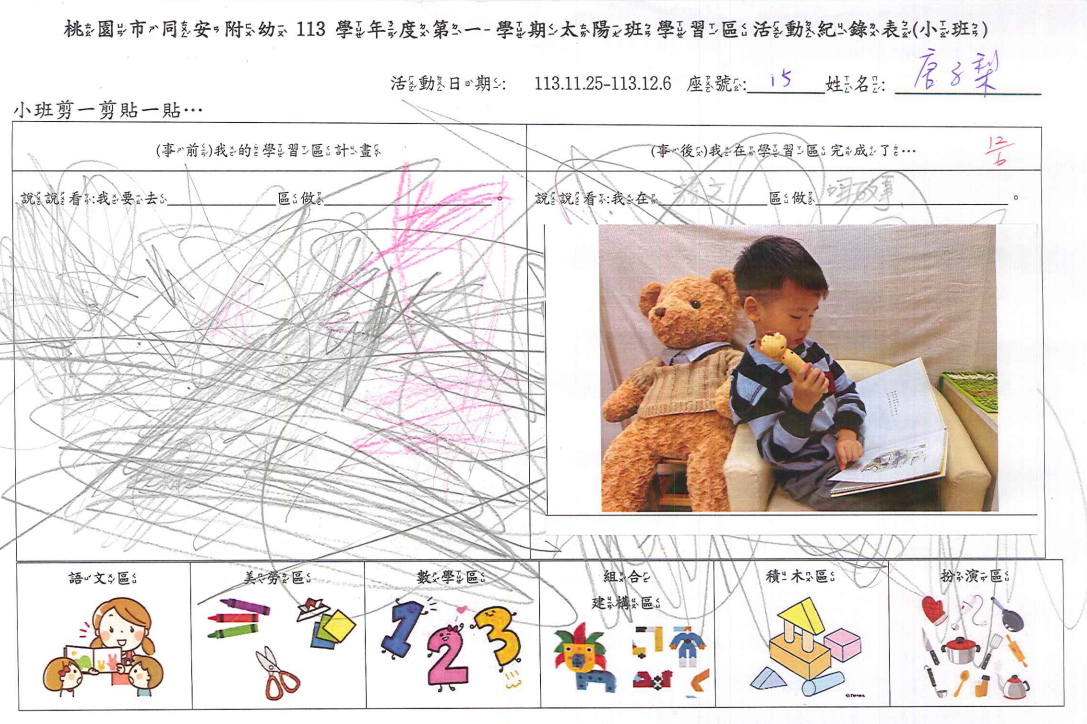 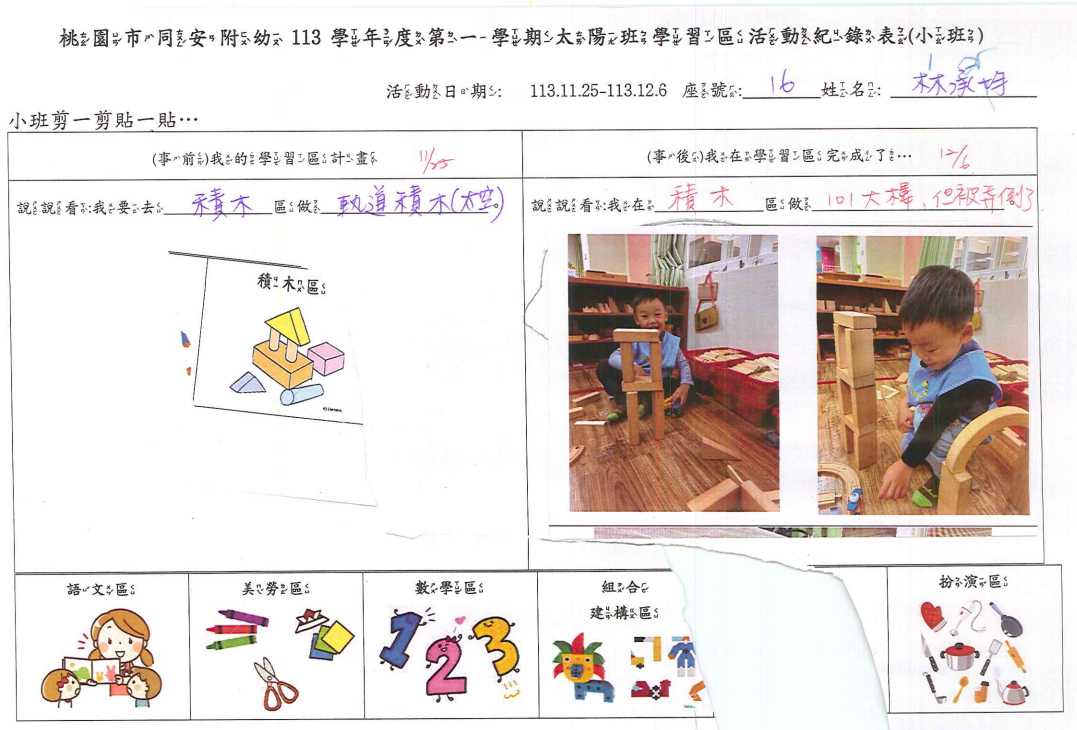 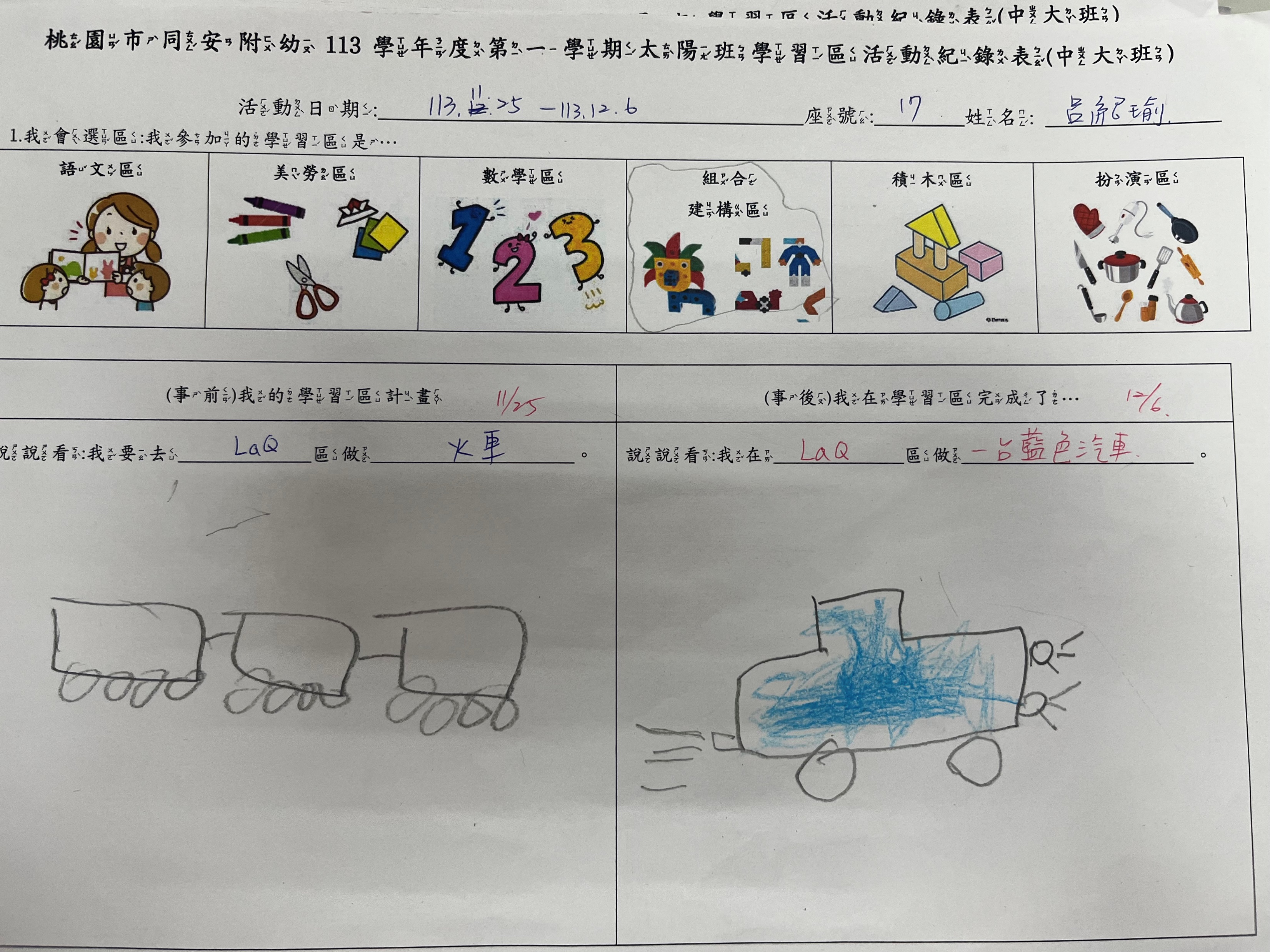 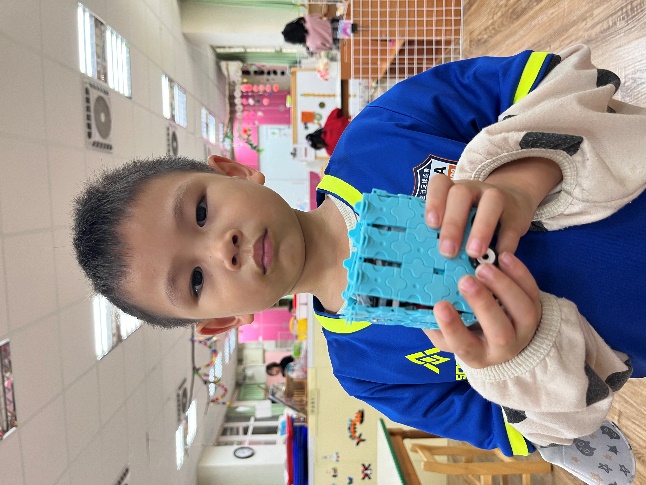 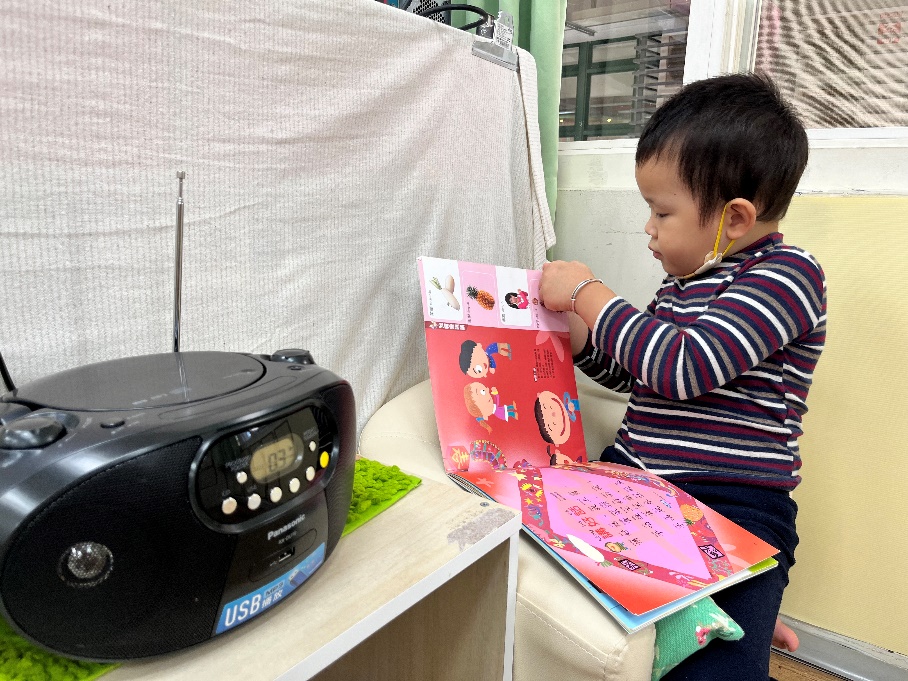 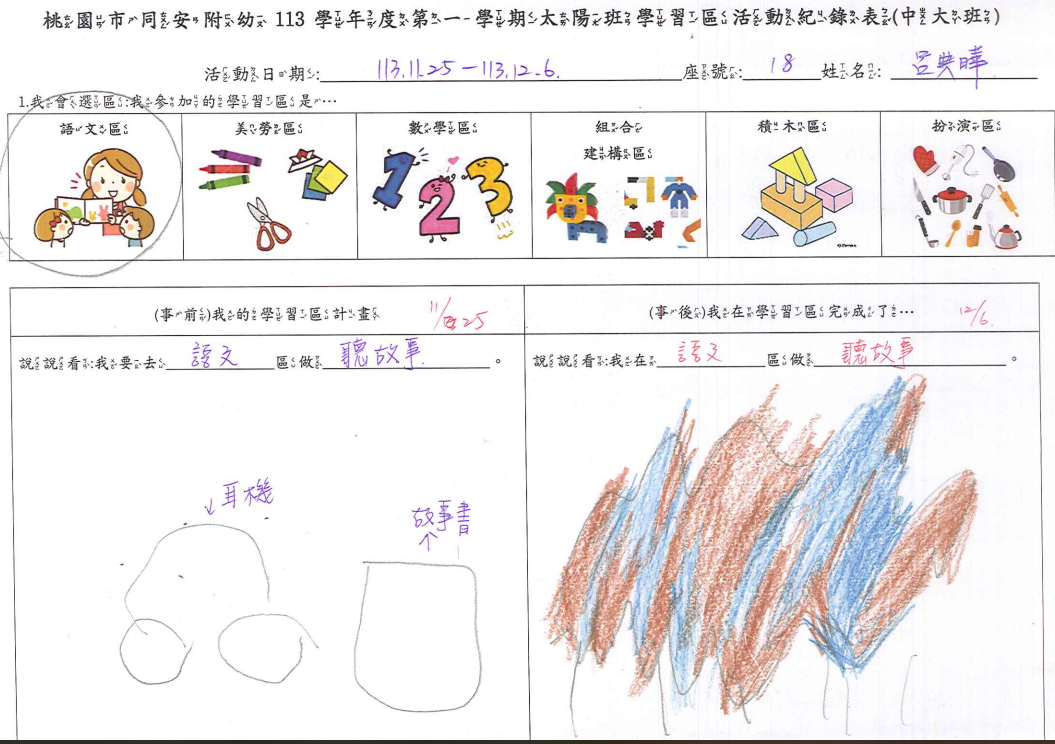 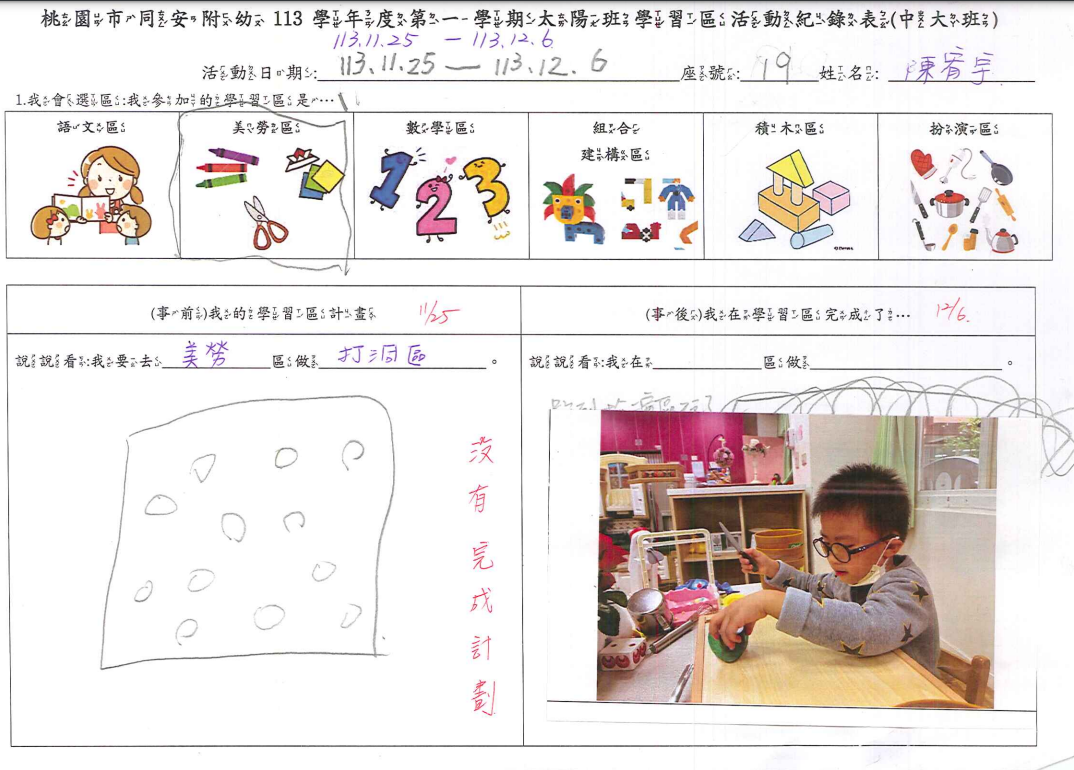 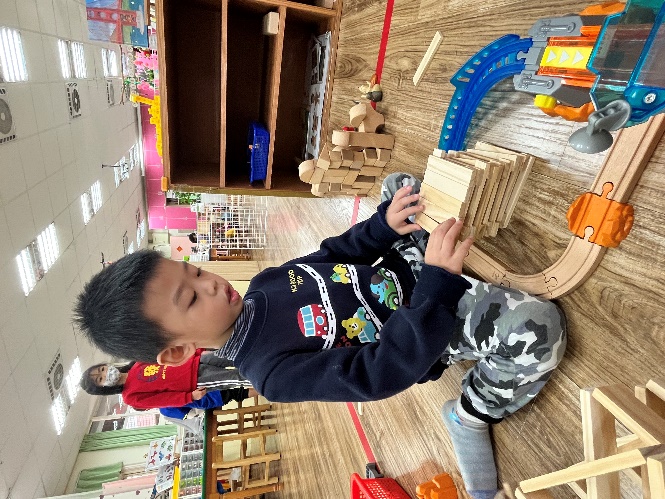 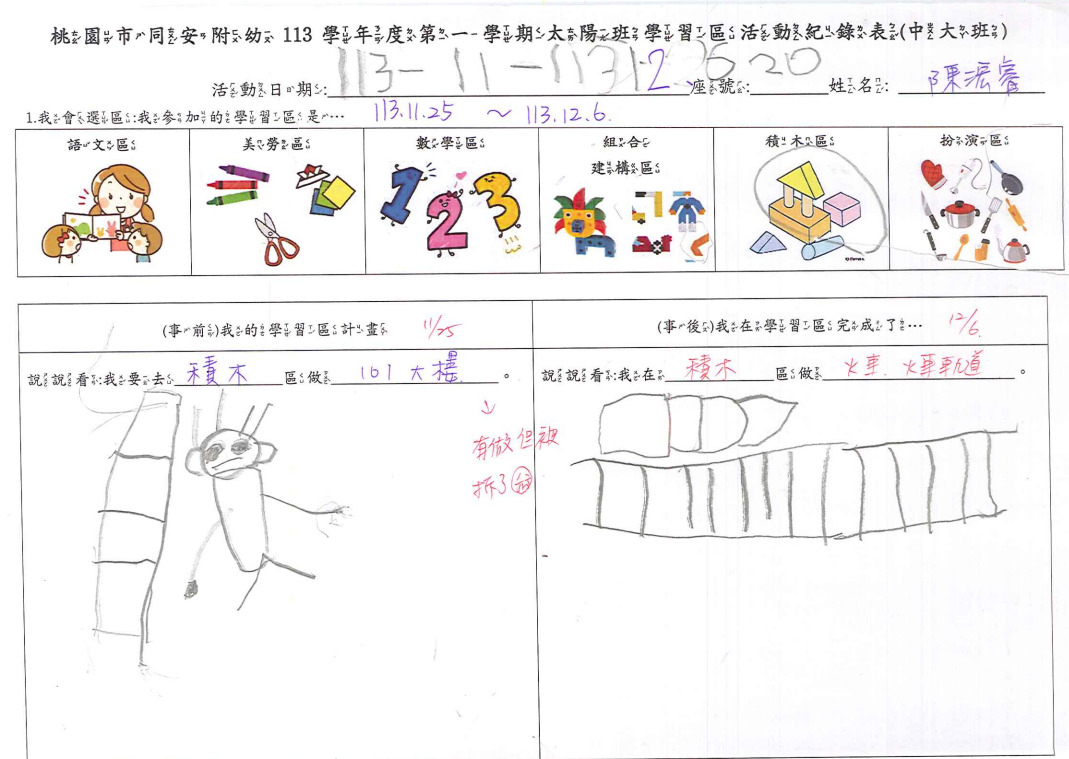 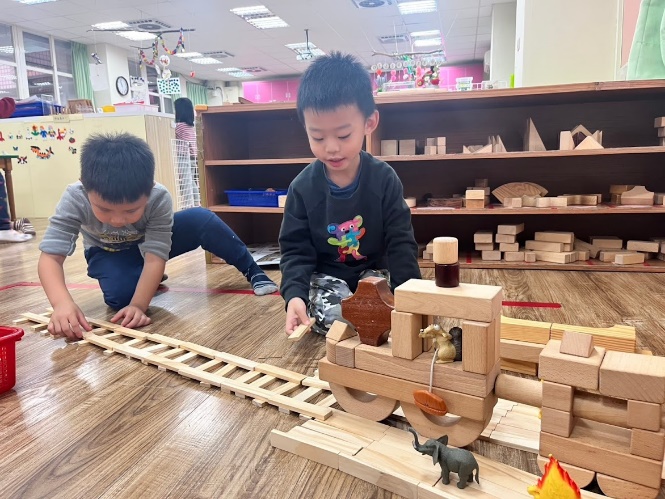 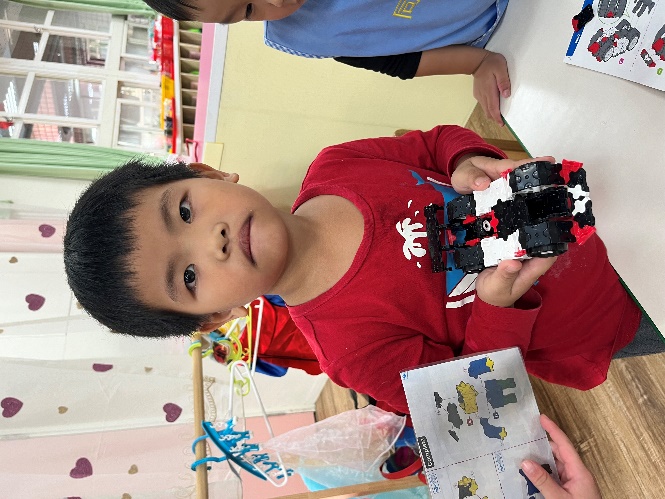 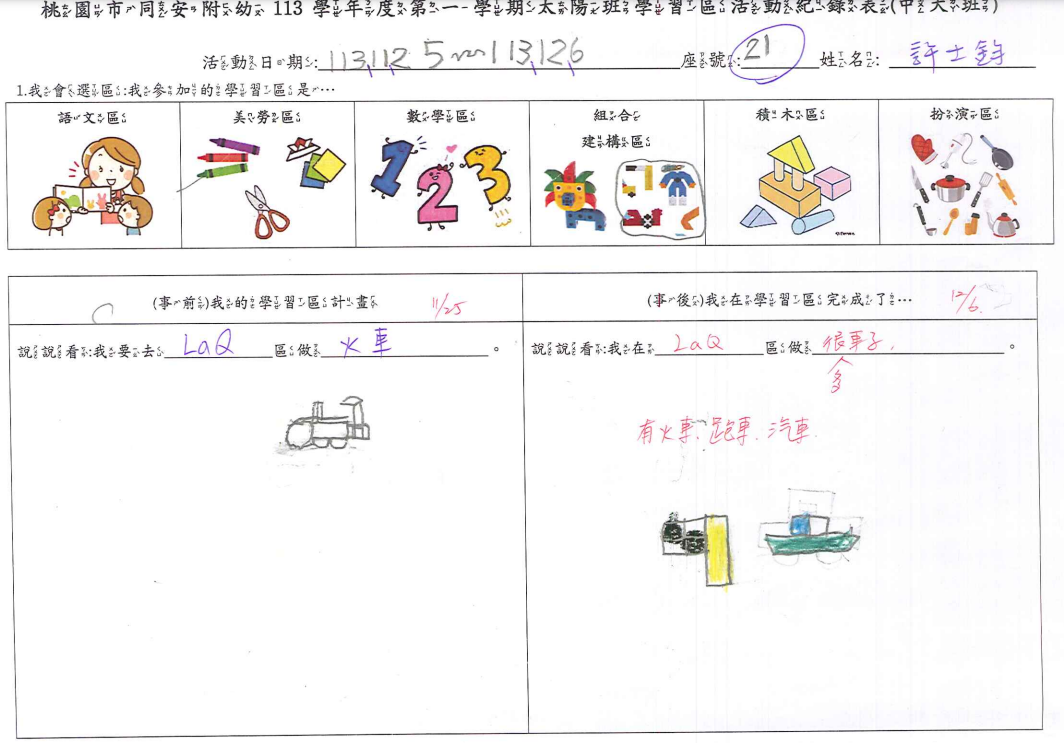 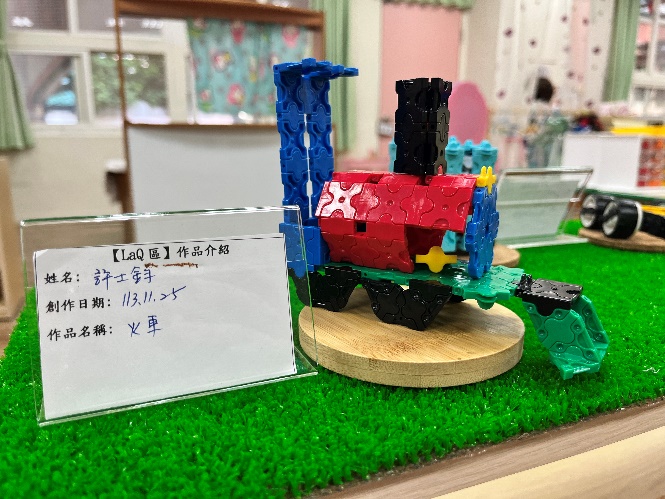 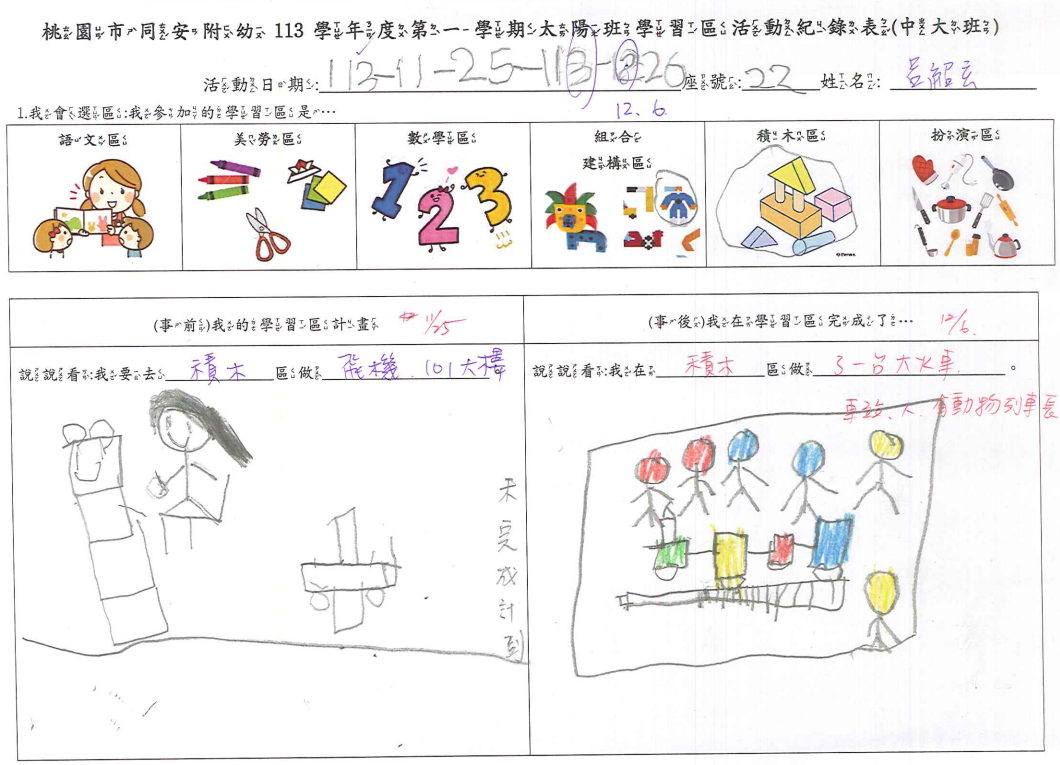 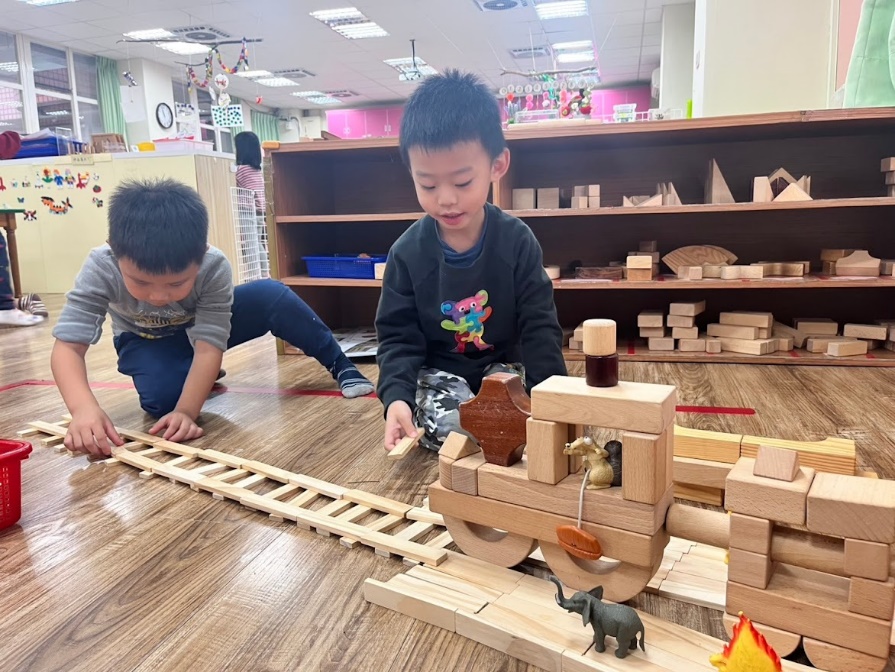 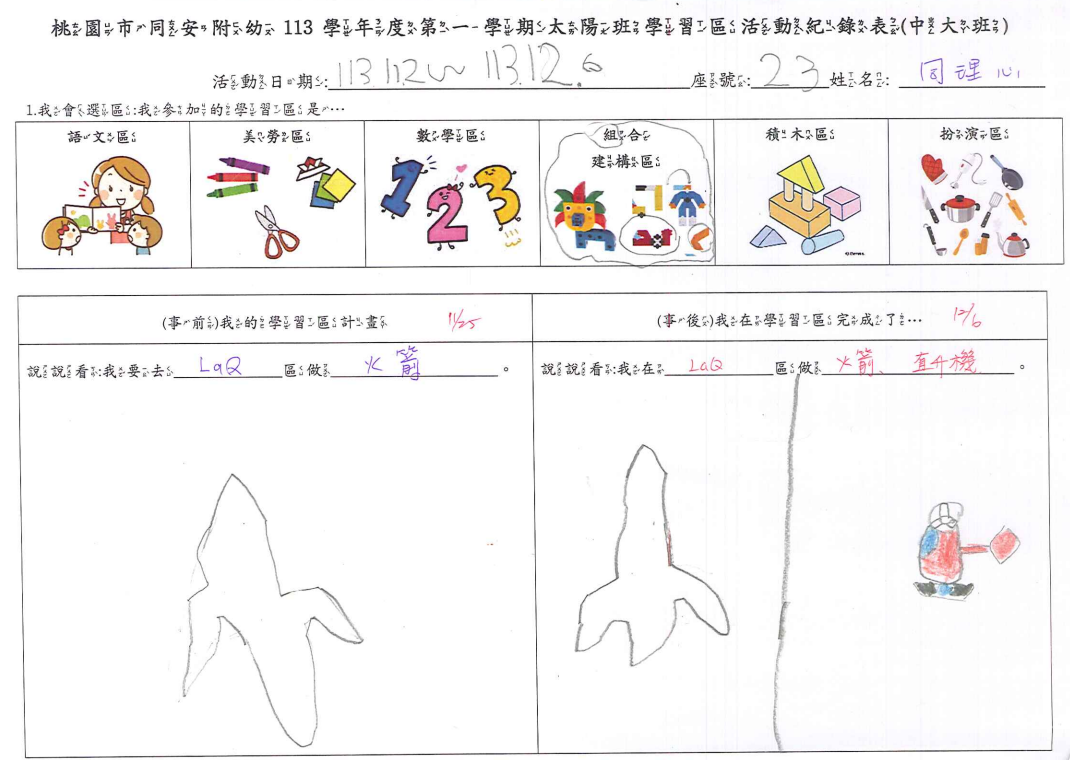 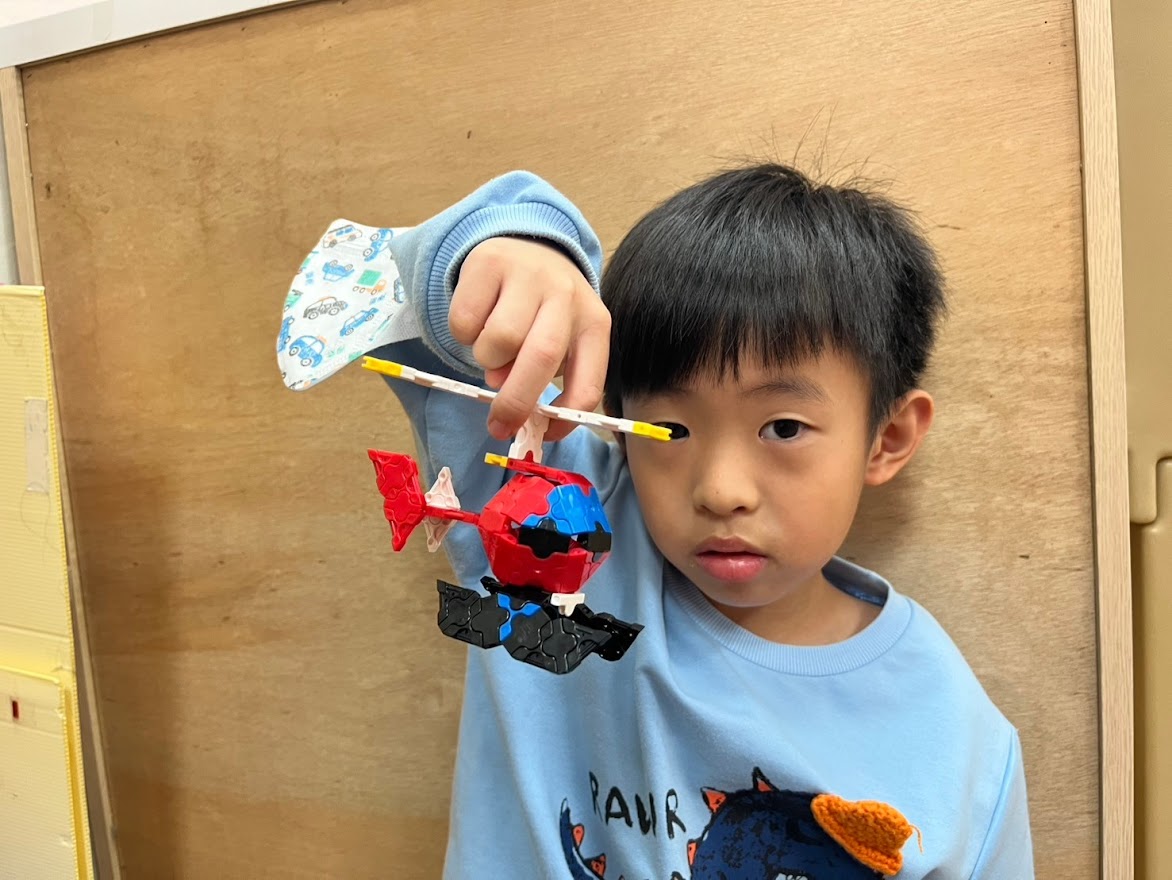